ЕTL-процес
Лекція 10
Методи і аналіз великих даних
1
Зміст
Спеціалізовані сховища даних. ЕTL-процес. 
Сховища даних у системах підтримки прийняття рішень (СППР). Відмінності СППР та OLTP-систем. 
Одноплатформені та кросплатформені сховища даних. OLAP-системи.
Методи і аналіз великих даних
2
Сховище даних
Сховище даних (англ. data warehouse) — предметно орієнтований, інтегрований, незмінний набір даних, що підтримує хронологію і здатний бути комплексним джерелом достовірної інформації для оперативного аналізу та прийняття рішень. 
В основі концепції сховища даних (СД) лежить розподіл інформації, що використовують в системах оперативної обробки даних (OLTP) і в системах підтримки прийняття рішень (СППР). 
Такий розподіл дозволяє оптимізувати як структури даних оперативного зберігання для виконання операцій введення, модифікації, знищення та пошуку, так і структури даних, що використовуються для аналізу. В СППР ці два типи даних називаються відповідно оперативними джерелами даних (ОДД) та сховищем даних.
Методи і аналіз великих даних
3
Обробка даних в сховищах
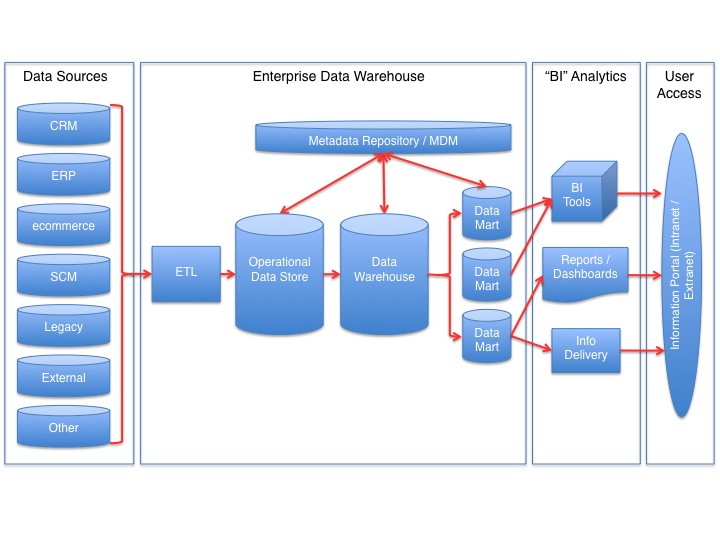 Методи і аналіз великих даних
4
Фізичне СД
Причини дублювання інформації в ОДД та в СД
при завантаженні інформації із ОДД в СД дані фільтруються. багато з них не потрапляють в СД, оскільки не мають змісту з точки зору використання в процедурах аналізу;
інформація в ОДД носить, як правило, оперативний характер, і дані, втративши актуальність, знищуються. В СД, навпаки, зберігається історична інформація. З цієї точки зору дублювання вмісту СД даними ОДД є дуже незначним;
в СД зберігається узагальнена інформація, яка в ОДД відсутня;
під час завантаження в СД дані очищаються (видаляється непотрібна інформація) і приводяться до єдиного формату. Після такої обробки дані займають значно менший обсяг.
Методи і аналіз великих даних
5
Віртуальне СД
В цьому випадку на відміну від фізичного СД дані з ОДД не копіюються в єдине сховище. 
Вони витягуються, перетворюються та інтегруються безпосередньо при виконанні аналітичних запитів в оперативній пам'яті комп'ютера. Фактично такі запити напряму адресуються до ОДД. 
Основними перевагами віртуального СД є: 
мінімізація обсягу пам'яті, який займають дані на носії інформації;
робота з поточними, деталізованими даними.
Методи і аналіз великих даних
6
Недоліки ВСД
Час обробки запитів до віртуального сховища даних значно перевищує відповідні показники для фізичного сховища. 
структури оперативних баз даних, що розраховані на інтенсивне оновлення даних є сильно нормалізованими. 
як для виконання аналітичного запиту вимагається об'єднання великої кількості таблиць, що також приводить до зниження швидкодії. Інтегрований погляд на віртуальне сховище можливий тільки при виконанні умови постійної доступності всіх оперативних джерел даних. Таким чином, тимчасова недоступність хоча б одного з джерел може привести або до невиконання аналітичних запитів, або до невірних результатів. 
зниження швидкодії OLTP-систем при виконанні складних аналітичних запитів
неможливість отримання даних за тривалий період часу
Методи і аналіз великих даних
7
ЕTL-процес
Extract, Transform, Load (ETL) або Витяг, Перетворення та Завантаження — процес, який використовується в базах даних та, особливо, у сховищах даних та у засобах Business Intelligence для забезпечення їх роботи для підтримки прийняття рішень. 
охоплює наступні етапи обробки даних: 
Виймання даних із зовнішніх джерел,
Перетворення даних, для зберігання даних у відповідній структурі або форматі, з метою подальшого аналізу.
Завантаження даних у кінцеву базу даних. Більш точно, це може бути вітрина даних або сховище даних.
Методи і аналіз великих даних
8
Типова діаграма ETL - процесу
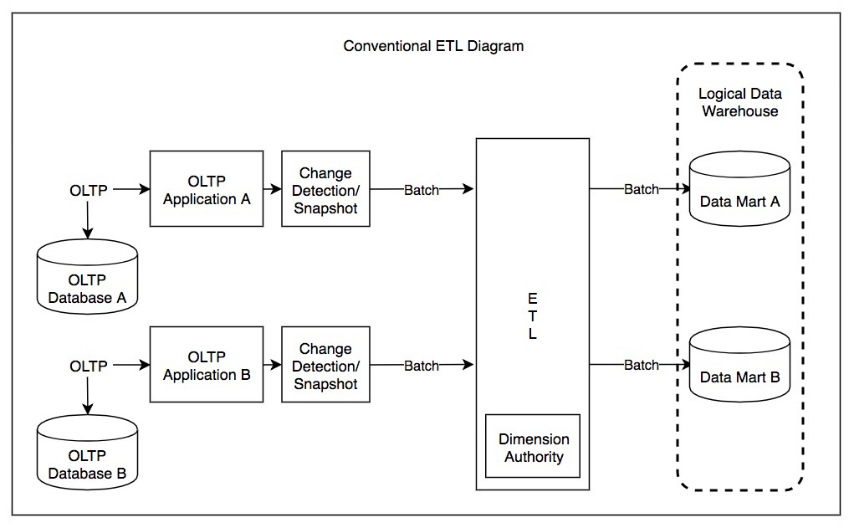 Методи і аналіз великих даних
9
Виймання даних
Загальні джерела даних форматів включають реляційні бази даних, XML, JSON і плоскі бази даних, але можуть також включати структури не реляційної бази даних, такі, як Information Management System або інші структури даних, такі, як метод доступу до віртуального сховища (VSAM) або індексований послідовний метод доступу (ISAM), або навіть формати, отримані з зовнішніх джерел за допомогою таких засобів, як пошуковий робот або витягування даних. 
Потокове відтворення вихідного джерела даних та завантаження на льоту в цільову базу даних є ще одним способом здійснення ETL, коли не вимагається проміжного зберігання даних. Загалом, фаза виймання спрямована на перетворення даних в єдиний формат, який потрібен на наступному кроці перетворення інформації.
Методи і аналіз великих даних
10
Внутрішня частина виймання передбачає перевірку даних, щоб підтвердити, чи дані, отримані з джерел, мають правильні/очікувані значення в певному домені (наприклад, шаблонні/за умовчанням дані або список значень). 
Якщо дані не відповідають правилам перевірки, вони повністю або частково відхиляються. 
Відкинуті дані в ідеальному варіанті відправляються назад у джерельну систему для подальшого аналізу для виявлення та виправлення невірних записів. 
У деяких випадках сам процес виймання може мати правило перевірки даних, щоб прийняти дані та перейти на наступний етап.
Методи і аналіз великих даних
11
Перетворення даних
На етапі перетворення даних застосовується серія правил або функцій до здобутих даних для підготовки цих даних до досягнення кінцевої цілі. Деякі дані взагалі не потребують перетворення; такі дані як «пряме переміщення» або «проходження крізь» дані.  
Важливою функцією перетворення є очищення даних, яке має на меті передавати лише «правильні» дані. Виклик при взаємодії різних систем полягає у взаємодії відповідних систем. Набори символів, які можуть бути доступними в одній системі, можуть бути недоступними у інших системах.
Методи і аналіз великих даних
12
типи перетворень
Вибір лише певних стовпців для завантаження: (або вибір null (недійсних) стовпчиків для завантаження). Наприклад, якщо вихідні дані мають три стовпці (наприклад, «attributes»), roll_no, вік та зарплата, то вибір може мати лише roll_no та зарплату. Або механізм вибору може ігнорувати всі ті записи, де немає зарплати (salary = null).
Переклад закодованих значень: (наприклад, якщо вихідна система кодів чоловіків помічається як «1» та жінок — як «2», але warehouse коди чоловіків як «Ч» і жінок як «Ж»)
Значення вільної форми кодування: (наприклад, відображення «Чоловік» для «Ч»)
Виведення нової розрахункової вартості: (наприклад, sale_amount = qty * unit_price)
Сортування даних на основі списку стовпців для покращення ефективності пошуку
Методи і аналіз великих даних
13
типи перетворень
Об'єднання даних із кількох джерел (наприклад, пошуку, злиття) та викладення даних
Агрегація (наприклад, rollup — узагальнення кількох рядків даних — загальний обсяг продажів для кожного магазину, і для кожного регіону тощо)
Створення значень сурогатних ключів
Транспонування або поворот (перетворення кількох стовпців на кілька рядків або навпаки)
Розбиття стовпця на кілька стовпців (наприклад, перетворення CSV списку розділеного комами, вказаного як рядок в одному стовпчику, в окремі значення в різних стовпцях).
Розбиття повторюваних стовпців
Методи і аналіз великих даних
14
Типи перетворень
Пошук та перевірка відповідних даних з таблиць або реферованих файлів
Застосування будь-якої форми перевірки даних; невдала перевірка може призвести до повного відхилення даних, часткового відхилення або відсутності відмови взагалі, і таким чином ніякі, деякі або всі дані не передаються на наступний крок залежно від розробки правил та обробки винятків; багато з перерахованих вище перетворень можуть призвести до винятків, наприклад, коли кодовий переклад аналізує невідомий код у розширеному вигляді
Методи і аналіз великих даних
15
Завантаження
Фаза завантаження завантажує дані в кінцеву ціль, яка може бути простим обмеженим плоским файлом або сховищем даних. Залежно від потреб організації, цей процес дуже різниться. 
Деякі сховища даних можуть перезаписувати існуючу інформацію з сукупною інформацією; оновлення витягнутих даних часто проводиться щоденно, щотижнево або щомісячно. 
Інші сховища даних (або навіть інші частини одного і того ж сховища даних) можуть додавати нові дані в історичну форму через регулярні інтервали, наприклад, щогодини. 
Час і обсяг заміни чи додавання — це вибір стратегічного дизайну залежно від наявного часу та потреб бізнесу. 
Більш складні системи можуть підтримувати історію та аудит усіх змін у даних, завантажених у сховище даних.
Методи і аналіз великих даних
16
Реальний цикл ETL
Початок циклу
Створення довідкових даних
Витяг (з джерел)
Перевірка
Трансформування (очищення даних, застосування бізнес-правил, перевірка цілісності інформації, створення агрегатів або дезагрегації)
Стадія (завантаження в таблиці постановок, якщо використовуються)
Аудиторські звіти (наприклад, про дотримання ділових правил, а також у випадку несправності, допомагає діагностувати / відновлювати)
Опублікування (для цільових таблиць)
Архівування
Методи і аналіз великих даних
17
Виклики
Складність процесів
Діапазон значень даних або якість даних в операційній системі може перевищувати очікування дизайнерів у процесі перевірки правильності та виконанні правил перетворення.
ETL є ключовим процесом для об'єднання всіх даних у стандартному, однорідному середовищі
Час, доступний для витягування із вихідних систем, може змінюватися, що може означати, що однакова кількість даних може бути оброблена за менший час. 
Деякі системи ETL повинні масштабувати настільки, щоб обробляти терабайти даних для оновлення сховищ даних з десятками терабайтів даних.
Методи і аналіз великих даних
18
Продуктивність
Продуктивність ETL-постачальники порівнюють свої реєстрові системи з кількома ТБ (в терабайтах) на годину (або ~ 1 Гб в секунду) за допомогою потужних серверів з декількома процесорами, кількома жорсткими дисками, декількома гігабітними мережевими з'єднаннями та великою кількістю пам'яті. 
У реальному житті найнижча частина процесу ETL зазвичай відбувається у фазі завантаження бази даних. 
Бази даних можуть виконуватися повільно, оскільки вони повинні дбати про паралелі, підтримці цілісності та індексах.
Методи і аналіз великих даних
19
підвищення продуктивності
Пряме виймання або метод розвантаження, коли це можливо (замість запитів до бази даних), щоб зменшити навантаження на вихідну систему при отриманні високошвидкісного виймання 
Більшість обробки перетворень поза межами бази даних 
Обмеження навантаження, коли це можливо
Методи і аналіз великих даних
20
Методи підвищення продуктивності
Таблиці розділів (та індекси): спробуйте зберегти подібні розміри розділів (дивіться нульові значення, які можуть перекосити розділи).
Проведіть всю перевірку в шасі ETL перед завантаженням: вимкніть перевірку цілісності (вимкніть обмеження) у таблицях цільових баз під час завантаження
Відключити тригери (вимкнути тригер) у таблицях цільових баз під час завантаження: імітувати їх ефект як окремий крок
Створення ідентифікаторів на рівні ETL (не в базі даних)
Видалити індекси (у таблиці або розділі) перед завантаженням — і відтворити їх після завантаження (SQL: drop index; create index)
Використовуйте паралельне об'ємне навантаження, коли можливо — добре працює, коли таблиця розділена або немає індексів 
(Примітка: спроба здійснення паралельних навантажень в одну таблицю (розділ) зазвичай призводить до блокування — якщо не на рядках даних, то на показники)
Якщо існує вимога виконувати вставки, оновлення або видалення, дізнайтеся, які рядки слід обробляти таким чином у ETL, а потім обробляти ці три операції в базі даних окремо; 
можна зробити масове завантаження для вставок, але оновлення та видалення зазвичай проходять через API (за допомогою SQL)
Методи і аналіз великих даних
21
Проблема
дані поширюються між декількома базами даних, а обробка даних здійснюється в цих базах даних послідовно
Загальне рішення — зменшити графік обробки лише на три шари: 
Джерела
Центральний ETL шар
Цілі
Методи і аналіз великих даних
22
Паралельне обчислення
Програми ETL реалізують три основні типи паралелізму: 
Дані: розбиваючи один послідовний файл на менші файли даних для забезпечення паралельного доступу 
Pipeline: дозволяє одночасно виконувати декілька компонентів в одному потоці даних, наприклад, шукаючи значення запису 1 одночасно з додаванням двох полів у запису 2 
Компонент: одночасне проходження кількох процесів на різні потоки даних у тій самій джобі, наприклад, сортування одного вхідного файлу при видаленні дублікатів в іншому файлі
Методи і аналіз великих даних
23
різниця між системами OLAP та OLTP
Аналітична обробка онлайн (OLAP) та обробка транзакцій онлайн (OLTP) – це системи обробки даних, які допомагають зберігати та аналізувати бізнес-дані. 
Можна збирати та зберігати дані з кількох джерел, таких як веб-сайти, програми, інтелектуальні лічильники та внутрішні системи. O
LAP об'єднує та групує дані, щоб ви могли аналізувати їх з різних точок зору. 
OLTP надійно та ефективно зберігає та оновлює великі обсяги транзакційних даних. 
Бази даних OLTP можуть бути одним із джерел даних для системи OLAP.
Методи і аналіз великих даних
24
схожість між системами OLAP та OLTP
Як аналітична обробка онлайн (OLAP), і обробка транзакцій онлайн (OLTP) є системи управління базами даних зберігання та обробки великих обсягів даних. 
Для безперебійної роботи їм потрібна ефективна та надійна ІТ-інфраструктура. Їх можна використовувати як для запиту існуючих даних, так і для збереження нових даних. 
Обидві системи підтримують прийняття рішень з урахуванням даних у організації. Більшість компаній використовують системи OLTP та OLAP разом для задоволення своїх вимог до бізнес-аналітики. 
Однак підхід до управління даними та його мета суттєво різняться в OLAP та OLTP.
Методи і аналіз великих даних
25
Ключові відмінності: OLAP та OLTP
Основна мета аналітичної обробки онлайн (OLAP) - аналіз об'єднаних даних, а основна мета обробки онлайн транзакцій (OLTP) - обробка транзакцій бази даних. 
Ви використовуєте системи OLAP для створення звітів, виконання складного аналізу даних та виявлення тенденцій, а системи OLTP – для обробки замовлень, оновлення запасів та управління рахунками клієнтів. 
Інші суттєві відмінності включають форматування даних, архітектуру даних, продуктивність та вимоги. Ми також розглянемо приклад, коли організація може використовувати OLAP, а коли – OLTP
Методи і аналіз великих даних
26
Форматування даних
Системи OLAP використовують багатовимірні моделі даних, тому одні й самі дані можна переглядати під різними кутами. Бази даних OLAP зберігають дані у форматі куба, де кожен вимір є окремим атрибутом даних. Кожна комірка куба є значенням або мірою перетину вимірювань. На відміну від них, системи OLTP є одновимірними та зосереджені на одному аспекті даних. Вони використовують реляційну базу даних для організації даних у таблиці. Кожен рядок таблиці представляє інстанс сутності, кожен стовпець – атрибут сутності.
Методи і аналіз великих даних
27
Архітектура даних
Архітектура бази даних OLAP надає пріоритет операціям читання, а не запису даних. Ви можете швидко та ефективно виконувати складні запити до великих обсягів даних. Доступність є другорядною проблемою, оскільки основним варіантом використання є аналітика. З іншого боку, архітектура бази даних OLTP надає пріоритет операціям запису даних. Він оптимізований для робочих навантажень з великим обсягом запису та може оновлювати високочастотні транзакційні дані великого обсягу без шкоди для цілісності даних. Наприклад, якщо два клієнти купують один і той же товар одночасно, система OLTP може точно регулювати рівень запасів і при цьому віддаватиме пріоритет хронологічно першому покупцю, якщо товар виявляється останнім на складі. Доступність є високим пріоритетом і зазвичай досягається за рахунок багаторазового резервного копіювання даних.
Методи і аналіз великих даних
28
Продуктивність
Час обробки OLAP може змінюватись від хвилин до годин залежно від типу та обсягу аналізованих даних. Щоб оновити базу даних OLAP, ви періодично обробляєте дані великими партіями, а потім одразу завантажуєте пакет у систему. Частота оновлення даних також залежить від системи: від щоденного до щотижневого або навіть щомісячного. На відміну від цього час обробки OLTP вимірюється в мілісекундах або менше. Бази даних OLTP управляють оновленнями баз даних у реальному часі. Оновлення швидкі, короткі та ініціюються вами чи вашими користувачами. Часто використовується потокове оброблення замість пакетної.
Методи і аналіз великих даних
29
Інструменти
Використовуючи встановлену ETL-схему, можна збільшити шанси досягнення кращого підключення та масштабованості. Хороший інструмент ETL повинен мати можливість спілкуватися з багатьма різними реляційними базами даних і прочитати різні формати файлів, які використовуються в організації. 
Інструменти ETL почали мігрувати в Інтеграцію корпоративних програм] або навіть в Інтеграційну шину даних, які зараз охоплюють значно більше, ніж просто виймання, перетворення та завантаження даних. 
Багато постачальників ETL тепер мають профілі даних, якість даних та можливості метаданих. Звичайне використання для інструментів ETL включає перетворення файлів CSV у формат, який можна зчитувати реляційними базами даних. 
Типовий переклад мільйонів записів полегшує ETL інструменти, які дозволяють користувачам вводити канали / файли даних csv і імпортувати їх у базу даних з якнайменш можливою кількістю коду.
Методи і аналіз великих даних
30
Технологія аналітичної обробки даних в реальному часі OLAP
OLAP (On-Line Analytical Processing) є ключовим компонентом організації сховищ даних. 
Ця технологія заснована на побудові і візуалізації багатовимірних кубів даних з можливістю довільного маніпулювання даними, що містяться в кубі
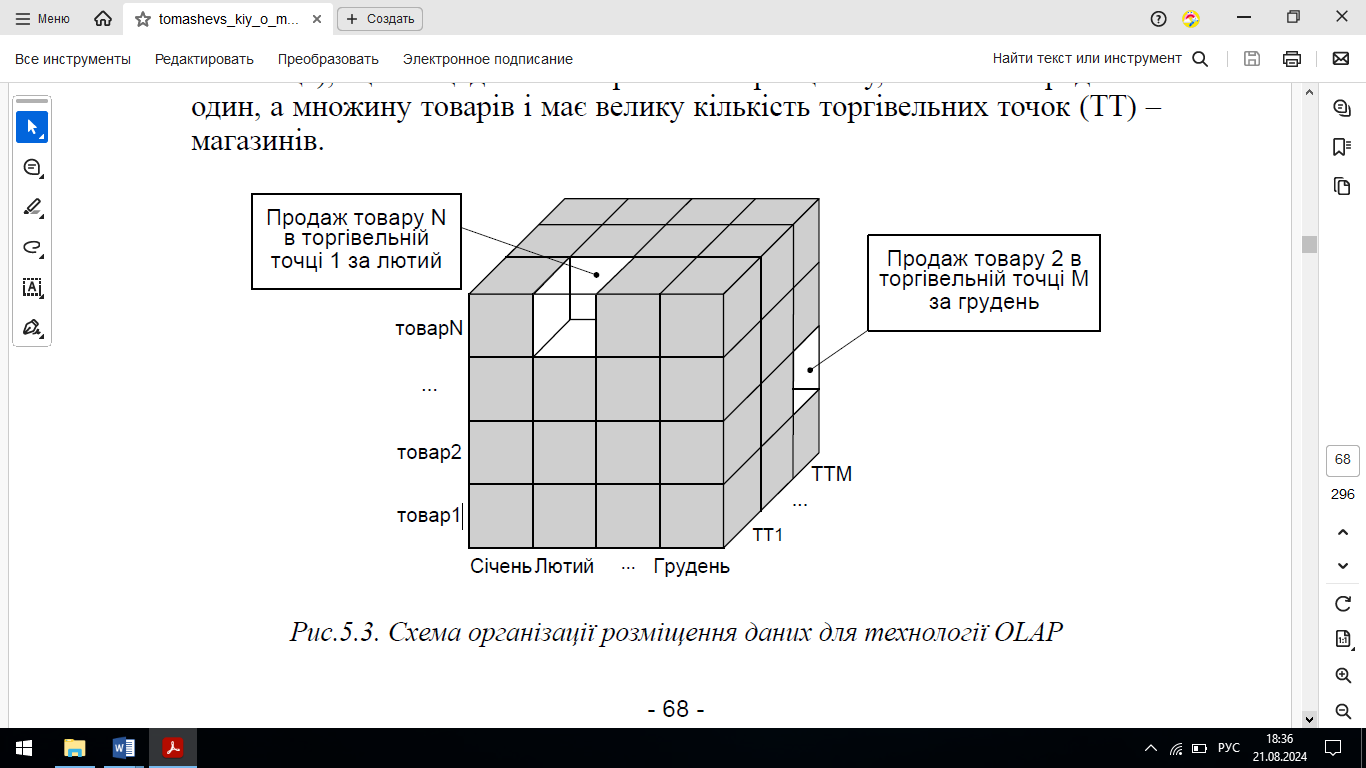 Методи і аналіз великих даних
31
Приклад багатовимірного звіту
Методи і аналіз великих даних
32
правила OLAP
Основні властивості:
1. багатовимірне представлення даних;
2. інтуїтивне оперування даними (без застосування меню);
3. доступність;
4. пакетне вилучення замість інтерпретації;
5. моделі аналізу OLAP (за категоріями, тлумачний, абстрактний і стереотипний);
6. архітектура “клієнт-сервер”;
7. прозорість;
8. можливість одночасного обслуговування багатьох користувачів.
Методи і аналіз великих даних
33
Правила OLAP
Спеціальні властивості:
9. обробка ненормалізованих даних;
10. збереження результатів OLAP;
11. вилучення значень, яких немає (відрізняються від нульових
значень);
12. обробка значень, яких немає (ігноруються OLAP-аналізатором
без врахування їх джерел).
Методи і аналіз великих даних
34
Правила OLAP
Особливості представлення звітів:
13. гнучкість формування звітів;
14. стандартна продуктивність звітів (не знижується із зростанням
кількості вимірів і об’єму бази даних;
15. автоматичне налаштування фізичного рівня.
Методи і аналіз великих даних
35
Правила OLAP
Управління вимірами:
16. універсальність вимірів;
17. необмежена кількість вимірів і рівнів агрегації;
18. необмежені операції над розмінностями.
Методи і аналіз великих даних
36
Корпоративне сховище даних
У ROLAP (Relation OLAP) – архітектурі дані зберігаються в реляційній базі даних, а агретовані – у спеціальних службових таблицях. Реляційні таблиці і зв’язки між ними генеруються автоматично. Головні функції системи розподіляються між трьома логічними рівнями:
масштабована паралельна реляційна база даних забезпечує зберігання і швидкий доступ;
середній рівень аналізу підтримує багатовимірне представлення даних і розширені функціональні можливості, які є недоступними на базовому реляційному сервері;
рівень представлення відповідає за донесення результатів до користувачів.
Реляційна архітектура забезпечує високу швидкість роботи зі сховищем при невеликих обсягах даних.
HOLAP (Hybrid OLAP) – передбачає збереження основних даних в реляційному сховищі, а агрегованих – в багатовимірній базі MOLAP (Multidimensional OLAP) у зручному для користувача вигляді.
Методи і аналіз великих даних
37
програмне забезпечення для аналізу даних
DevInfo[en] – система бази даних, схвалена Групою розвитку ООН[en] для моніторингу та аналізу людського розвитку.
ELKI[en] – структура інтелектуального аналізу даних у Java з функціями візуалізації, орієнтованими на інтелектуальний аналіз даних.
KNIME[en] – The Konstanz Information Miner, зручний і комплексний інструмент аналізу даних.
Orange[en] – інструмент візуального програмування, що включає інтерактивну візуалізацію даних і методи статистичного аналізу даних, аналізу даних і машинного навчання.
Pandas – бібліотека Python для аналізу даних.
PAW[en] – структура аналізу даних FORTRAN/C, розроблена в CERN.
R – Мова програмування та програмне середовище для статистичних обчислень і графіки.
ROOT – структура аналізу даних C++, розроблена в CERN.
SciPy – бібліотека Python для аналізу даних.
Julia – мова програмування, яка добре підходить для числового аналізу та обчислювальної техніки.
Методи і аналіз великих даних
38
Звідки ж беруться брудні дані?
Людьскі помилки
Розрізнені джерела
Зміни вимог
Методи і аналіз великих даних
39
сирі дані
сирі дані припускають роботу по їх завантаженні і вилучення з них корисної інформації. 
Схема обробки сирих даних
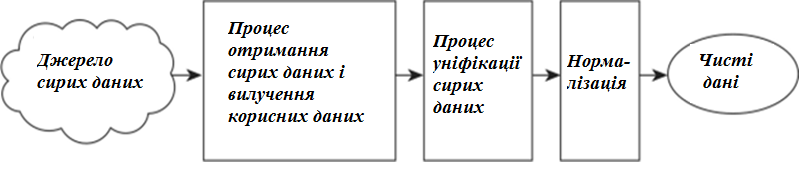 Методи і аналіз великих даних
40
Сортування даних
Сортування даних – це впорядкування даних у стовпцях електронної таблиці за одним або кількома заданими критеріями.
Види сортування в Excel за:
зростанням;
спаданням;
кольором клітинки;
кольором тексту;
піктограмою умовного форматування.
Методи і аналіз великих даних
41
Багаторівневе сортування
зробити поточною будь-яку клітинку електронної таблиці, але якщо таблиця містить пусті рядки або стовпці треба виділити усю таблицю разом з заголовками;
перейти до вкладки Data (Дані), у розділі Sort&Filter (Сортування й Фільтр) обрати параметр Sort (Сортувати);
у вікні Sort (Сортування) налаштувати послідовність сортування стовпців.
кликнути правою кнопкою миші на будь-яку клітинку електронної таблиці;
у контекстному меню обрати параметр Sort (Сортування) і далі у списку Custom Sort (Настроюване сортування);
у вікні Sort (Сортування) налаштувати послідовність сортування стовпців.
Методи і аналіз великих даних
42
Фільтрація або вибір даних
Фільтрація – це відбір тих рядків таблиці, значення яких задовольняють обраним умовам в стовпцях.
Встановлення фільтрів:
зробити поточною будь-яку клітинку електронної таблиці;
перейти до вкладки Home (Основне), у розділі Editing (Редагування) обрати параметр Sort&Filter (Сортувати й Фільтрувати);
далі обрати властивість Filter (Фільтр).
зробити поточною будь-яку клітинку електронної таблиці;
перейти до вкладки Data (Дані), у розділі Sort&Filter (Сортування й Фільтр) обрати параметр Filter (Фільтр).
Методи і аналіз великих даних
43
Виявлення аномалій
В аналізі даних, ви́явленням анома́лій (або ви́явленням ви́кидів) називається знаходження та ідентифікація елементів, подій або спостережень, що не відповідають очікуваній поведінці (патернам) або іншим елементам набору даних.[1] Інколи аномальні елементи можуть стати причиною багатьох проблем, наприклад: банківське шахрайство[en], медичні проблеми, проблеми пошуку помилок у тексті тощо. Аномалії також називають викидами, нововведеннями, шумами, відхиленнями та винятковими ситуаціями.[2]
Методи і аналіз великих даних
44
Методи ви́явлення анома́лій
Методи ви́явлення анома́лій без на́гляду (неконтрольовані алгоритми) визначають аномалії на непозначеному наборі даних, виходячи з припущення, що більшість зразків у цьому набору є нормальними, і шукаючи зразки, що виглядають якнайменше відповідними решті набору даних. 
Методи контрольо́ваного ви́явлення анома́лій вимагають набору даних, що позначено як «нормальні» або «аномальні», та включають навчання класифікатора (ключовою відмінністю від інших задач класифікації є притаманно незбалансований характер виявлення викидів). 
Методи напі́в-контрольо́ваного ви́явлення анома́лій створюють модель, що представляє нормальну поведінку, виходячи із заданого нормального навчального набору даних, і потім перевіряють правдоподібність того, що тестовий екземпляр було породжено вивченою моделлю.
Методи і аналіз великих даних
45
Популярні методи
методи виявлення аномалій. 
Методи на основі щільності (k найближчих сусідів, фактор локального відхилення, та багато інших варіацій цієї ідеї).
Підмножинне та кореляційне виявлення викидів для багатовимірних даних.
Однокласовий метод опорних векторів.
Ізоляційний ліс]
Відтворювальні штучні нейронні мережі.
Виявлення викидів на базі кластерного аналізу.
Відхилення від асоціативних правил та частих наборів даних.
Виявлення викидів на базі нечіткої логіки.
Ансамблеві методи з використанням бутстрепової агрегації особливостей нормалізації оцінок та різних джерел відмінності.
Методи і аналіз великих даних
46
Контрольні запитання
Пояснити етапи обробки даних у сховищі.
Пояснити етапи обробки даних в ETL-процесі
Методи підвищення продуктивності ETL-процесу
Сформулювати засоби очищення даних.
Надати методи  виявлення аномалій
Методи і аналіз великих даних
47